Laser Particle Image Velocimetry (PIV)
By: Michael Norville
Laser PIV System
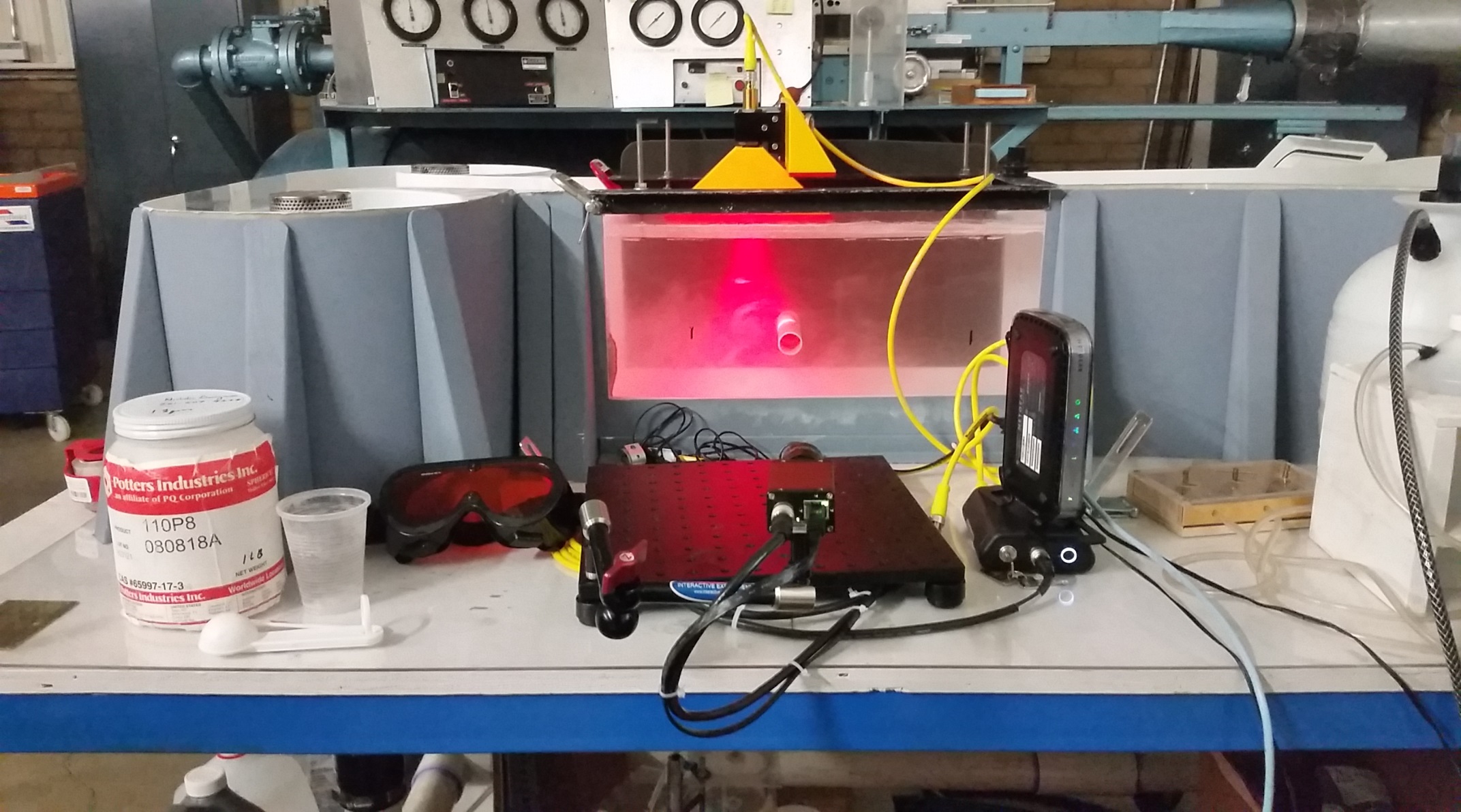 Laser
Particles
Test Specimen
Googles
Router
Synchronizer
Camera
Procedure
Research on past PIV
Types of systems
Particles
Freestream Flow
Cylindrical Flow
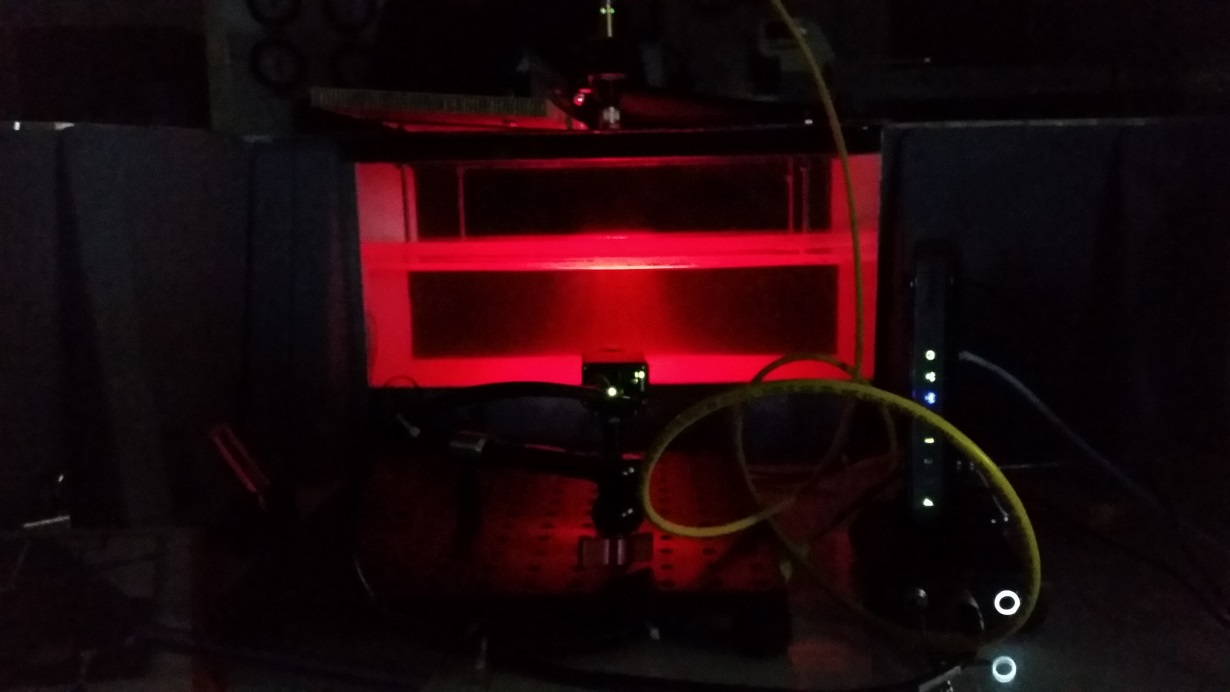 Particles
Improving Lighting
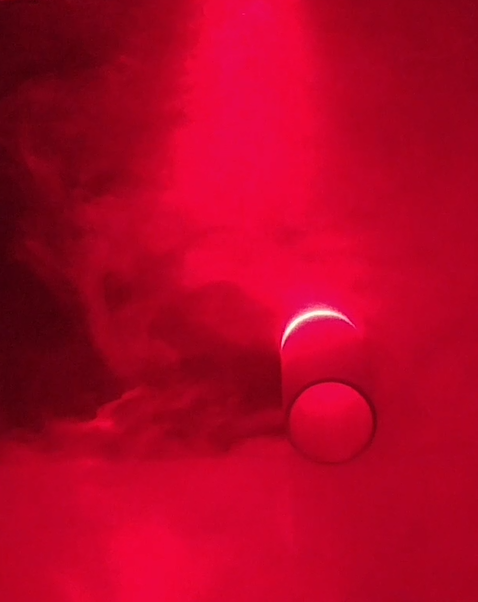 Vary particle size
Vary particle reflectivity
Vary laser power
Adjust camera aperture
Adjust background light
Adjust time-step
Improving Video Quality
Adjust time-step
Adjust water velocity
Adjust camera focus
Adjust camera distance from laser sheet
Adjust the distance from laser to the test object
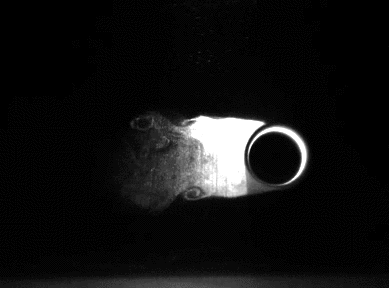 Cylinder Research
Future Uses
Analyze various wing configurations
Delta Wing
Gurney Flaps
ERAU’s Experimental Aerodynamics class
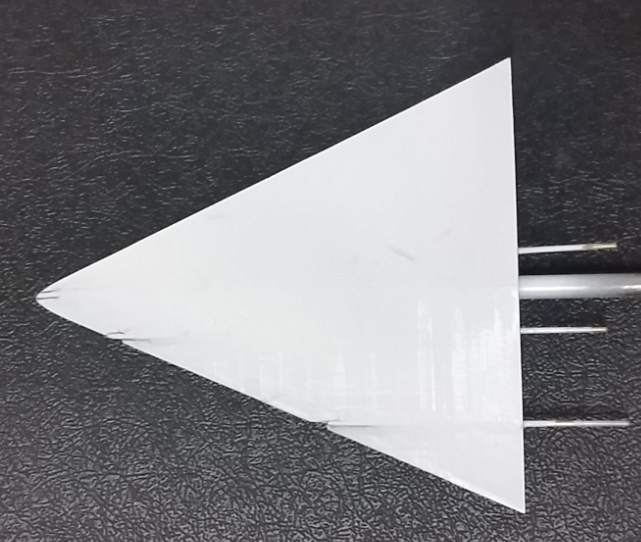 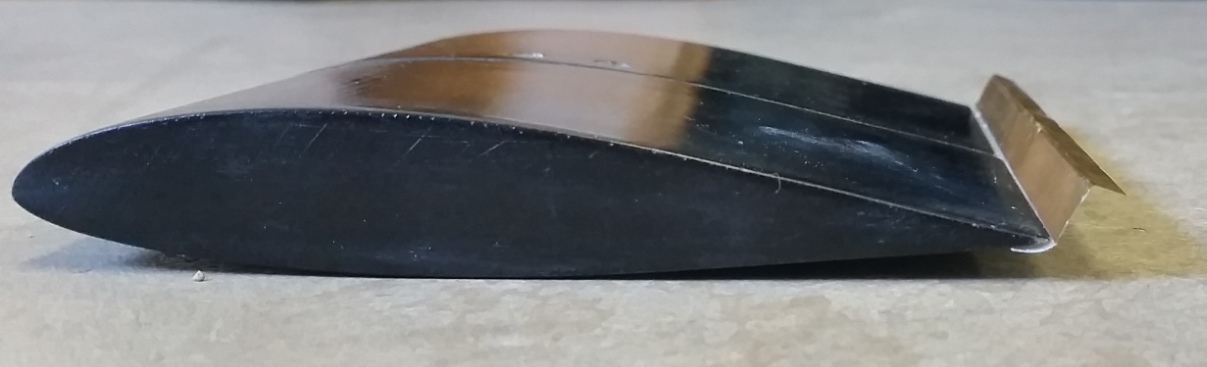 Special Thanks
Nick Valois
Dr. Lance Traub
Dr. Gary Yale
References
"Tracer Particles and Seeding for PIV." University at Buffalo School of Engineering and Applied Sciences, n.d. Web. <http://www.eng.buffalo.edu/Courses/mae513/Lecture__Seeding_Particle_for_PIV.ppt>.

Melling, A. "Tracer Particles and Seeding for Particle Image Velocimetry." Measure. Science. Technology., n.d. Web.  <http://iopscience.iop.org/article/10.1088/0957-0233/8/12/005/meta>.
Questions?
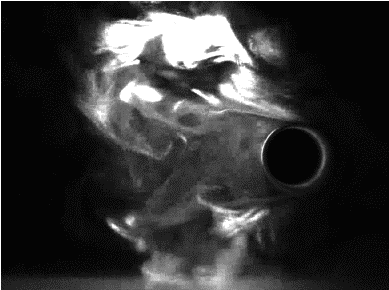 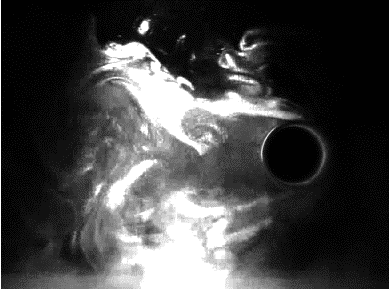 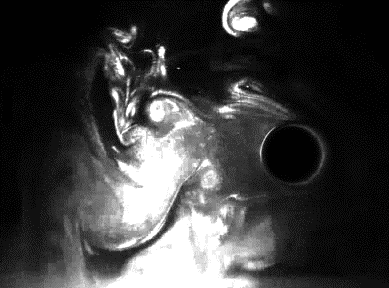 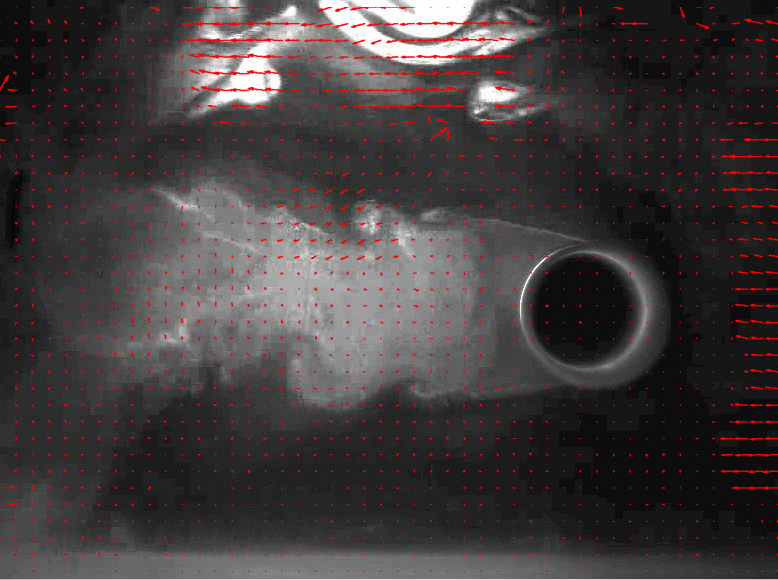 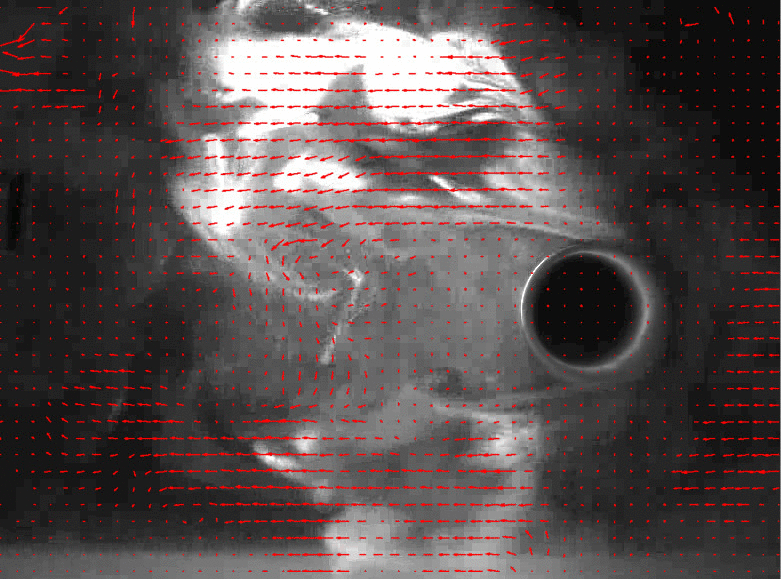 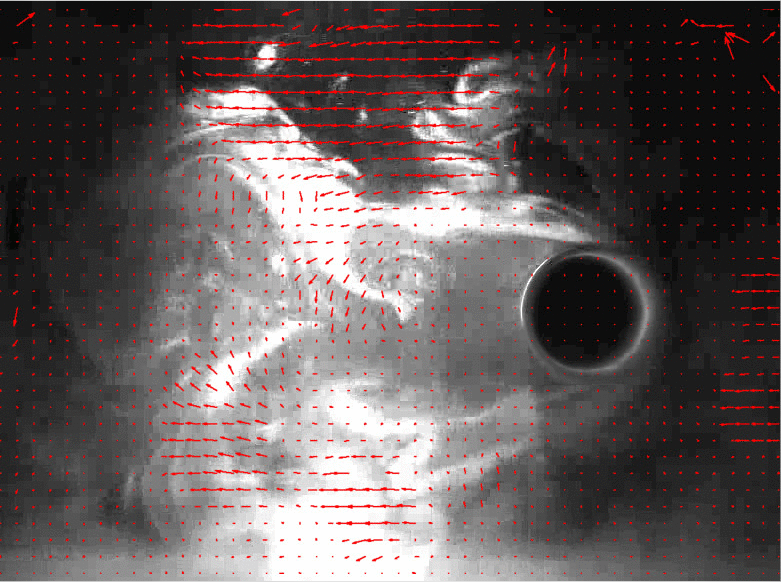 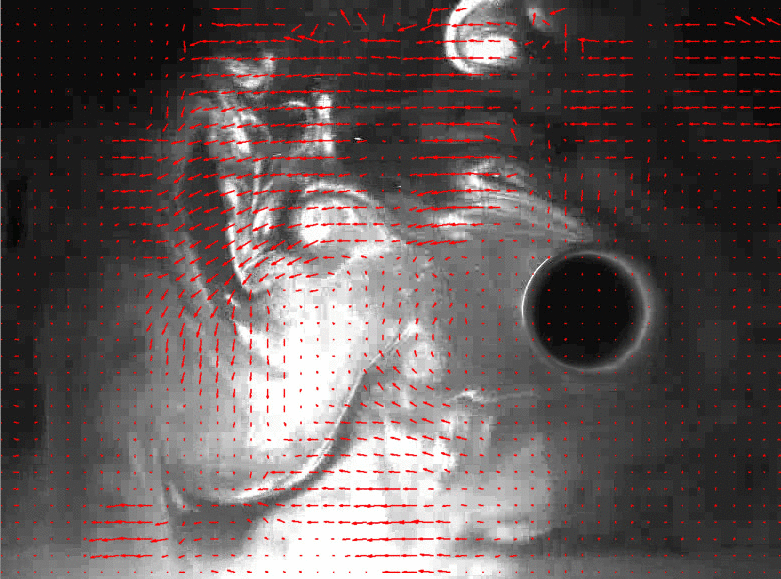 Equipment
200 mW red Laser (400-700 nm Class 3B)
Googles (certified to laser wavelength range)
Camera that provides 67 FPS at 780X580 pixels
Synchronizer
Particles (Hollow Glass Spheres: 18um-81um)
Water Tunnel (25Hz equivalent to 15 cm/s)
Computer
FlowEx Software
Gigabit Router
Camera
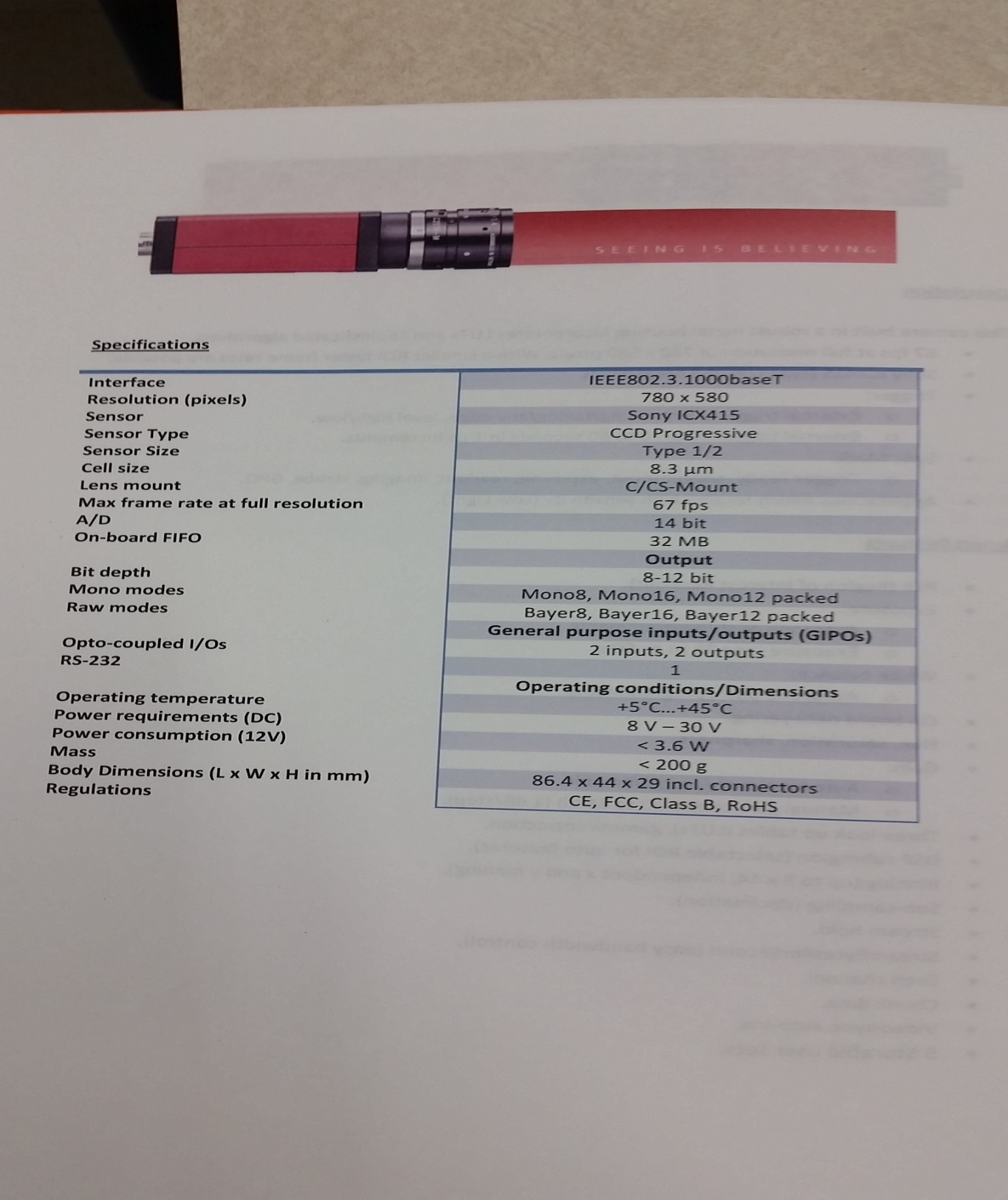 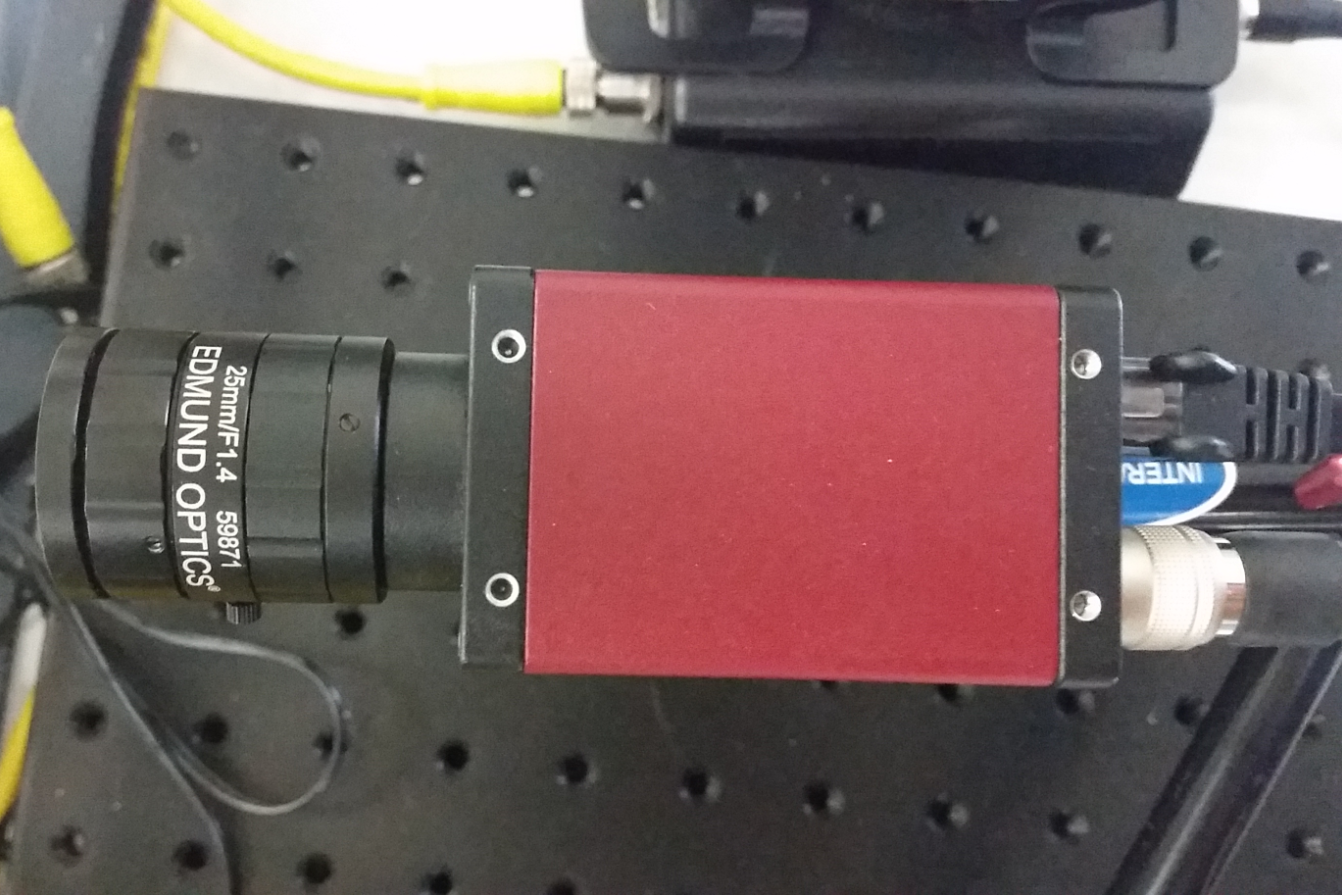 Software
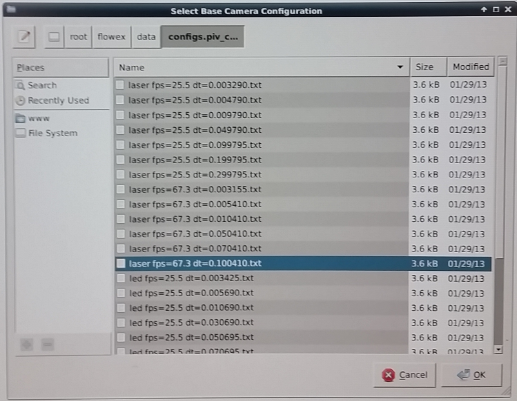